INSTRUÇÕES
1. Se você é bolsista, insira o logo do financiador no quadro pontilhado;
2. Se você realiza a pesquisa na modalidade voluntária, insira o logo de  ITV (iniciação tecnológica voluntária);
3. Exclua os logos não utilizados;
4. Exclua o quadro pontilhado;
5. Insira as informações de título; autor; orientador; curso; campus, escola;
6. Apague essa caixa de instruções.
TÍTULO
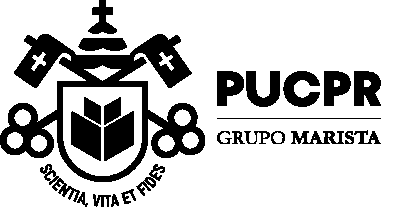 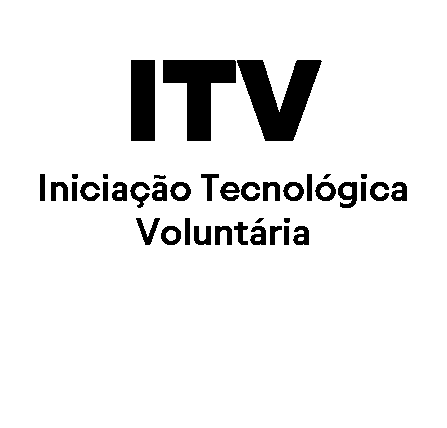 Autor: <Nome do Estudante>
Orientador: <Nome do Orientador>
Curso: <Curso do Estudante>
Câmpus: <Curitiba; Maringá; Toledo; Londrina>
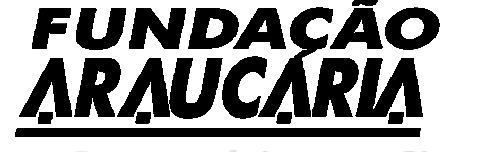 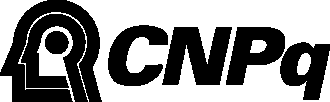 INSTRUÇÕES
1. São vários modelos de layout dos slides, que você poderá escolher de acordo com o que for incluir: texto, imagens, tabelas, etc...
2. Altere o título para Introdução, Objetivos, etc., seguindo a estrutura do seu relatório final
3. Para elaboração do vídeo-pôster, posicione a câmera no círculo
4. Apague esse quadro de instruções
TÍTULO
Vídeo
Imagem
TÍTULO
Texto
Texto
Texto



Texto
TÍTULO